VOLUNTEERS NEEDED!COLLEGE NIGHT - FALL 2011
The Shriver Center is  looking for ENERGETIC, CREATIVE STUDENTS who would like the opportunity to make a difference in their community, by helping to DESIGN AND IMPLEMENT EDUCATIONAL ACTIVITIES for Baltimore City youth.
When and where?
Right here on Campus!  Monday evenings from 5:00 – 8:00pm
WHY?
Help less fortunate youths from our area gain skills to build a better future!
Build your teamwork skills!
Earn a certificate of completion for your transcript and resume!
Network with other civic-minded students on campus!
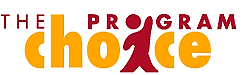 Please contact Dave Landymore, the Shriver Center Service-Learning Intern for College Night, for more information.
(443) 534-8003
dlandy1@umbc.edu